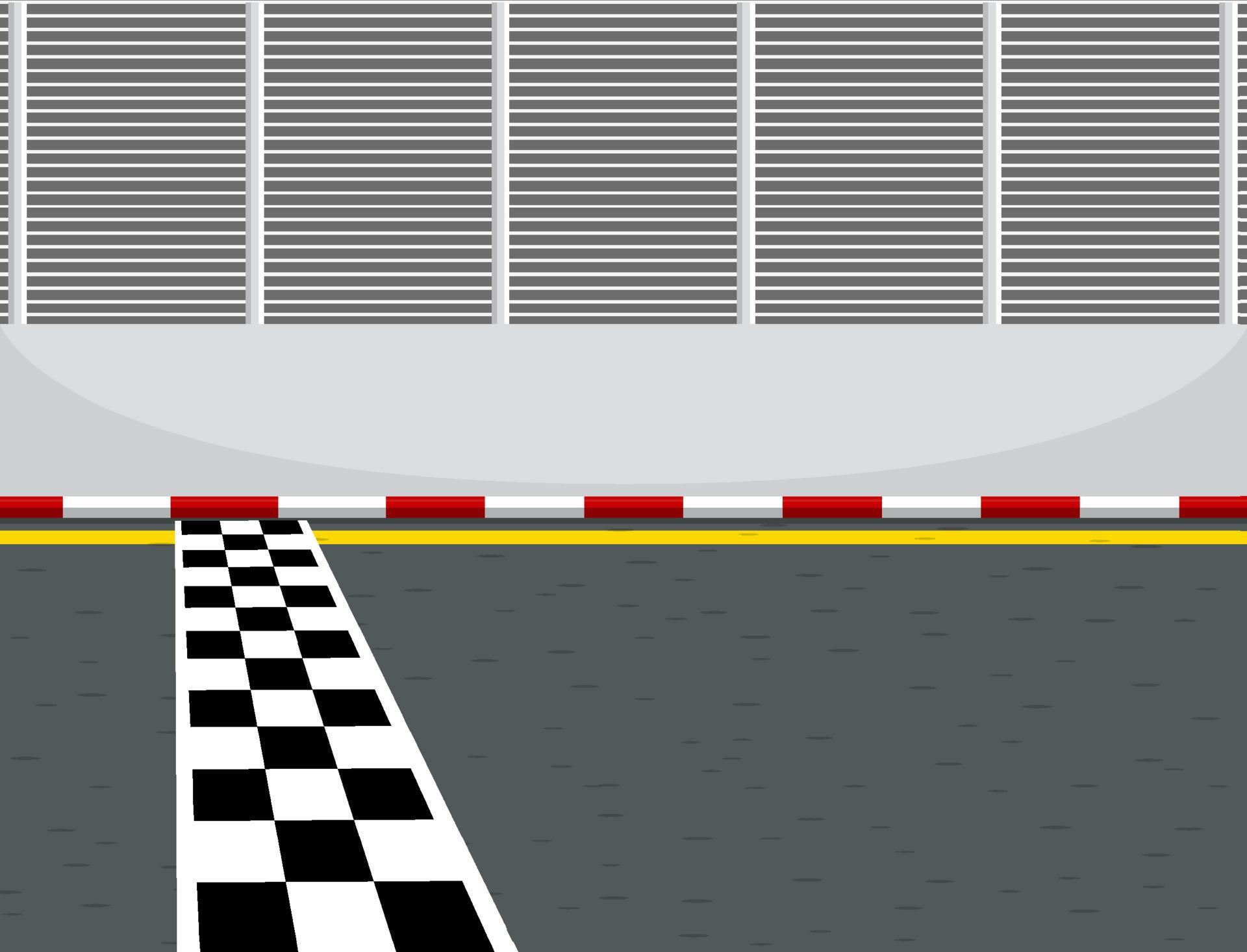 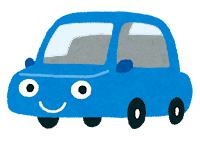 2
3
GO!
1
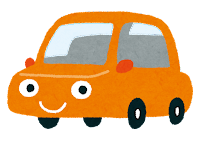 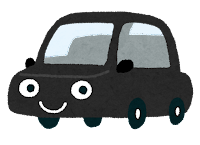 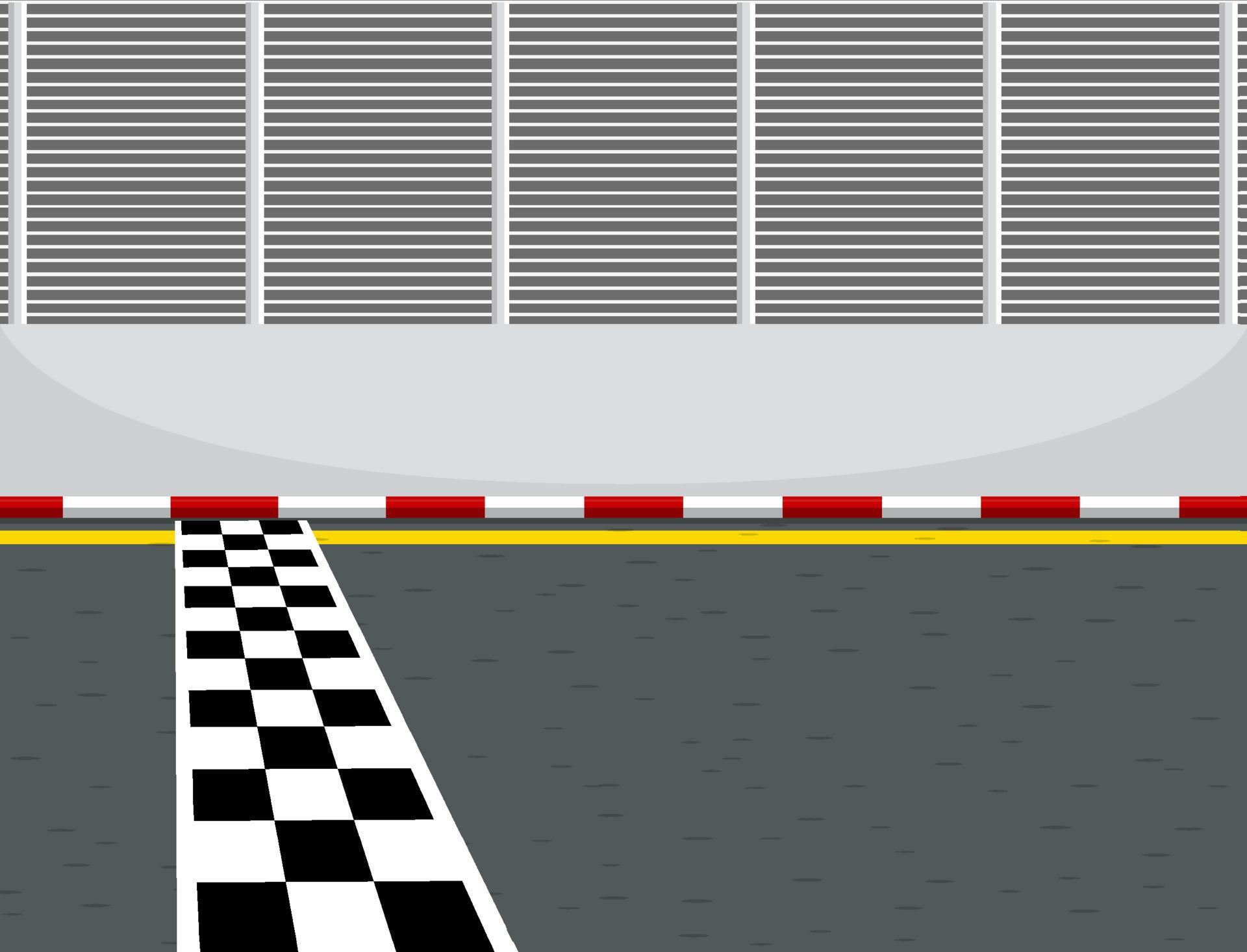 Created by AJ
Race track
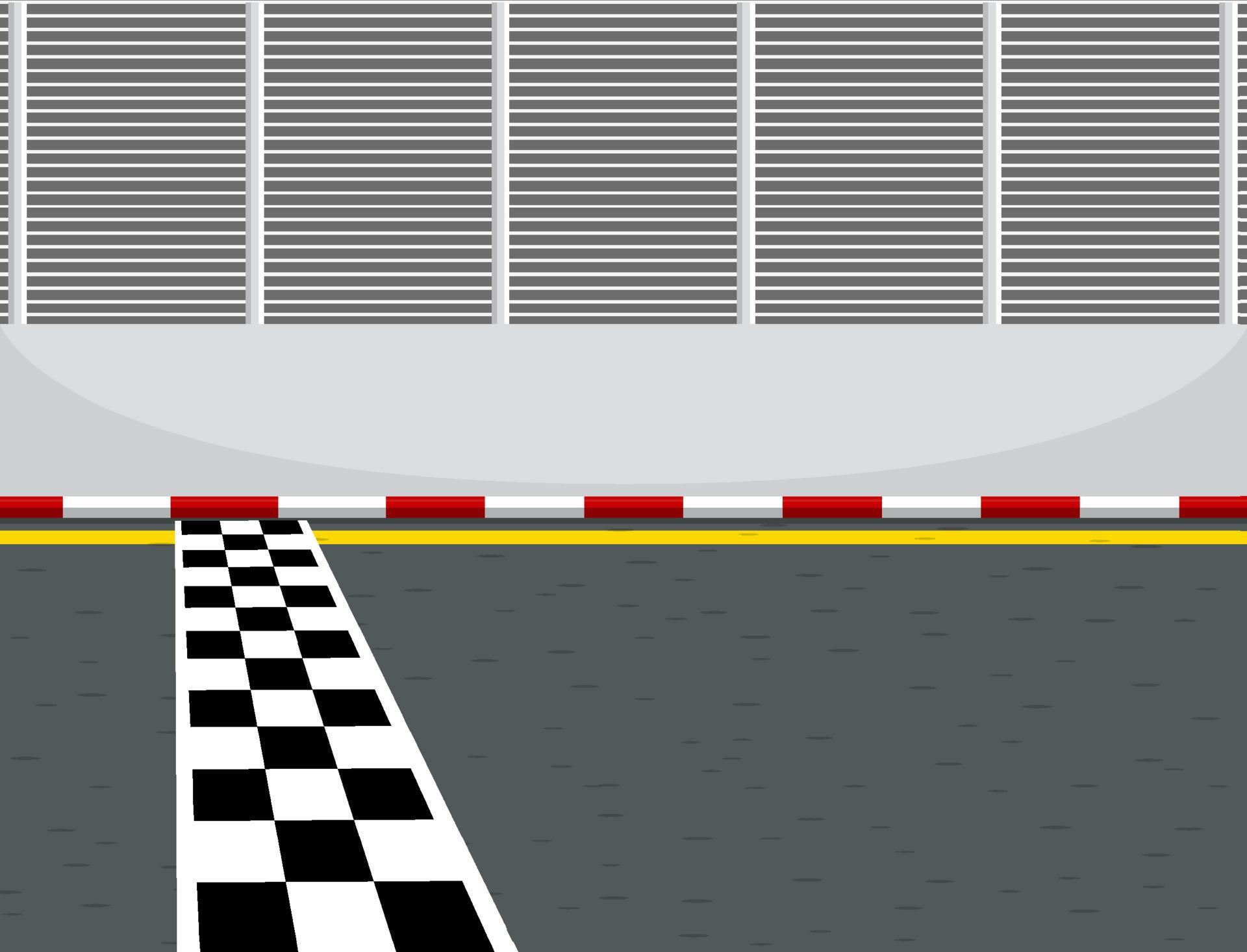 ?
1st
2nd
3rd
?
4th
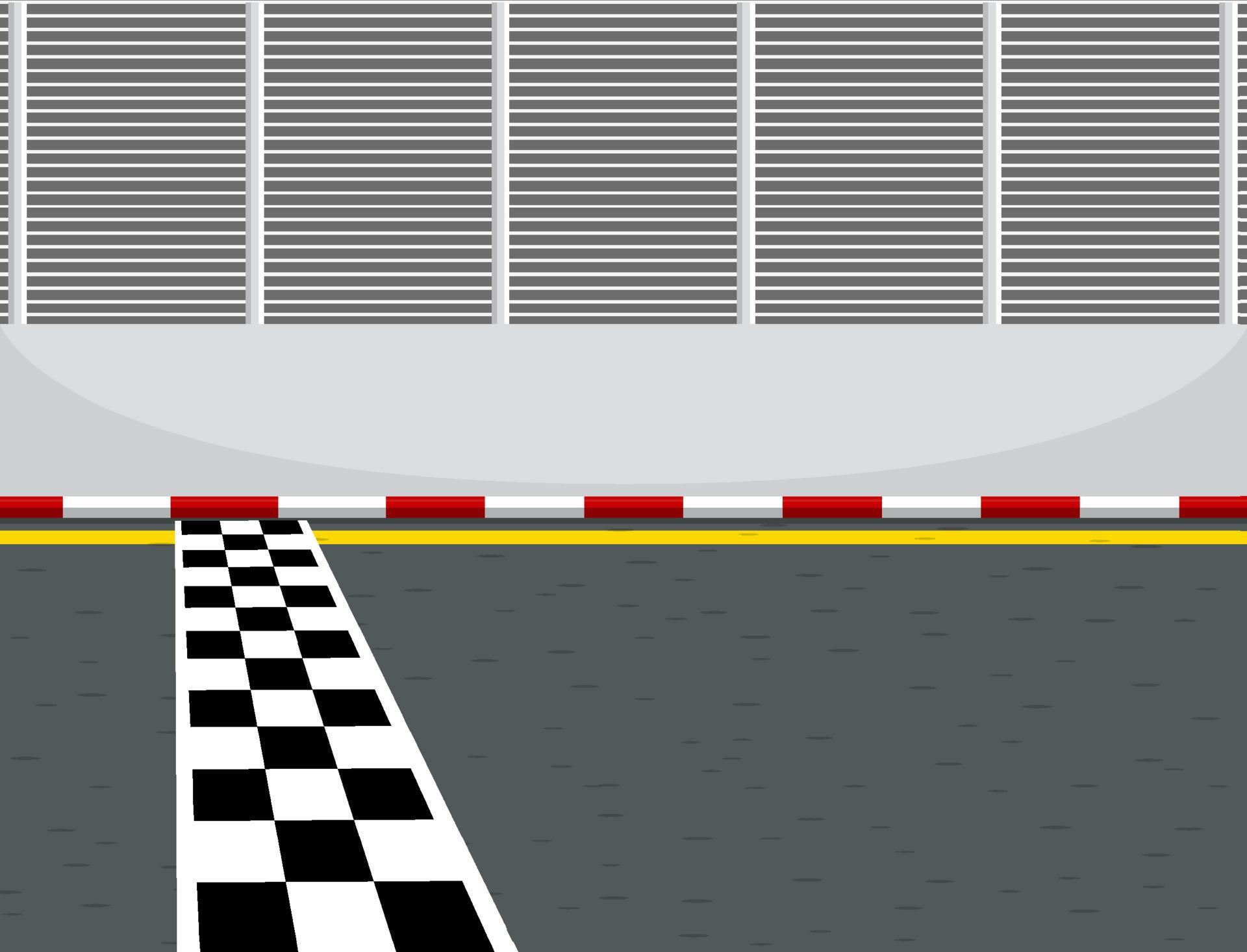 Round 1
1
2
3
GO!
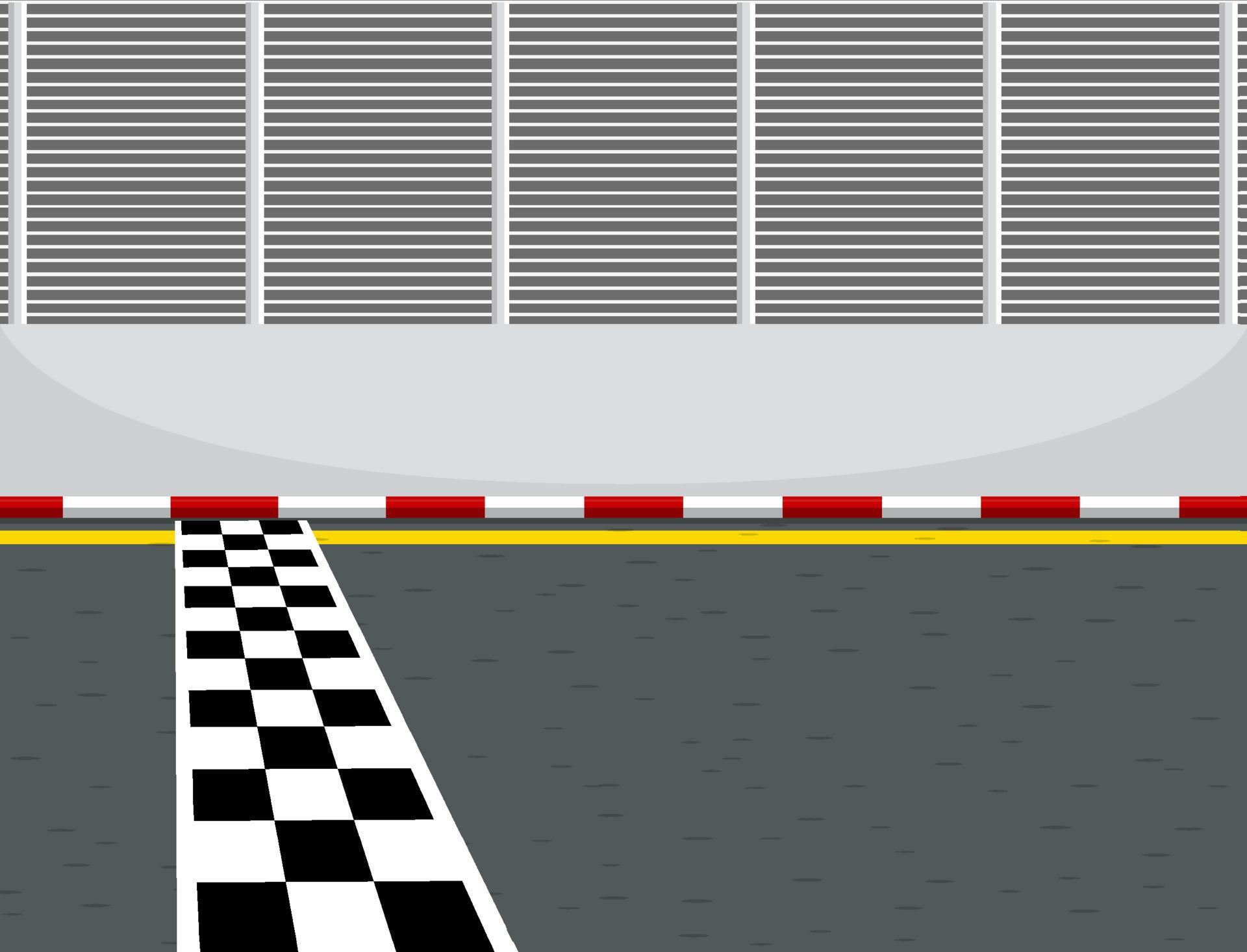 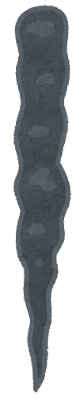 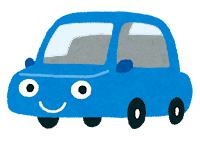 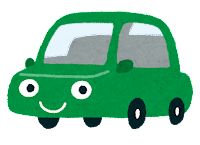 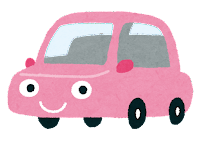 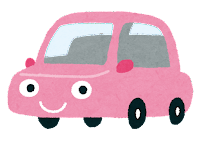 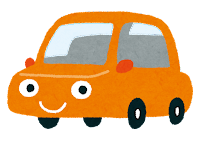 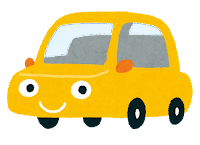 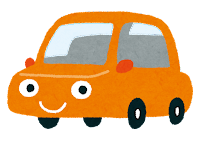 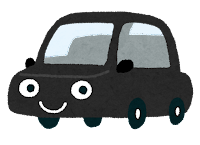 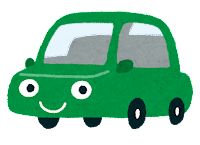 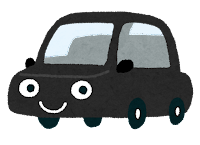 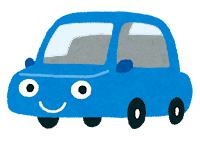 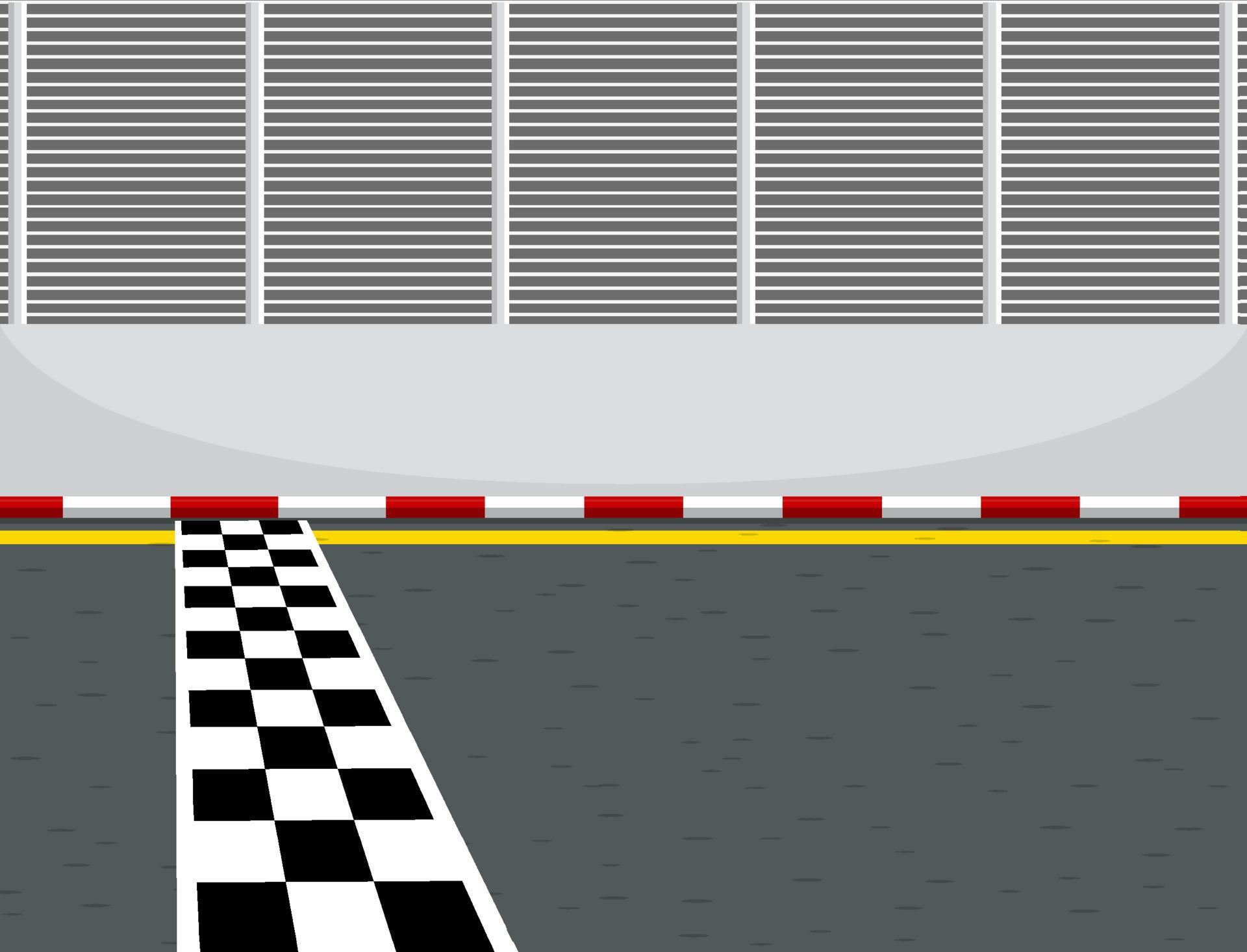 1st
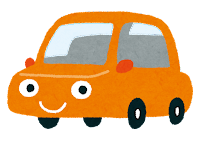 2nd
3rd
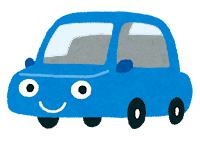 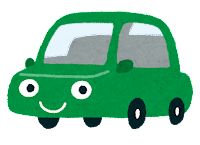 4th
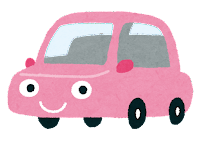 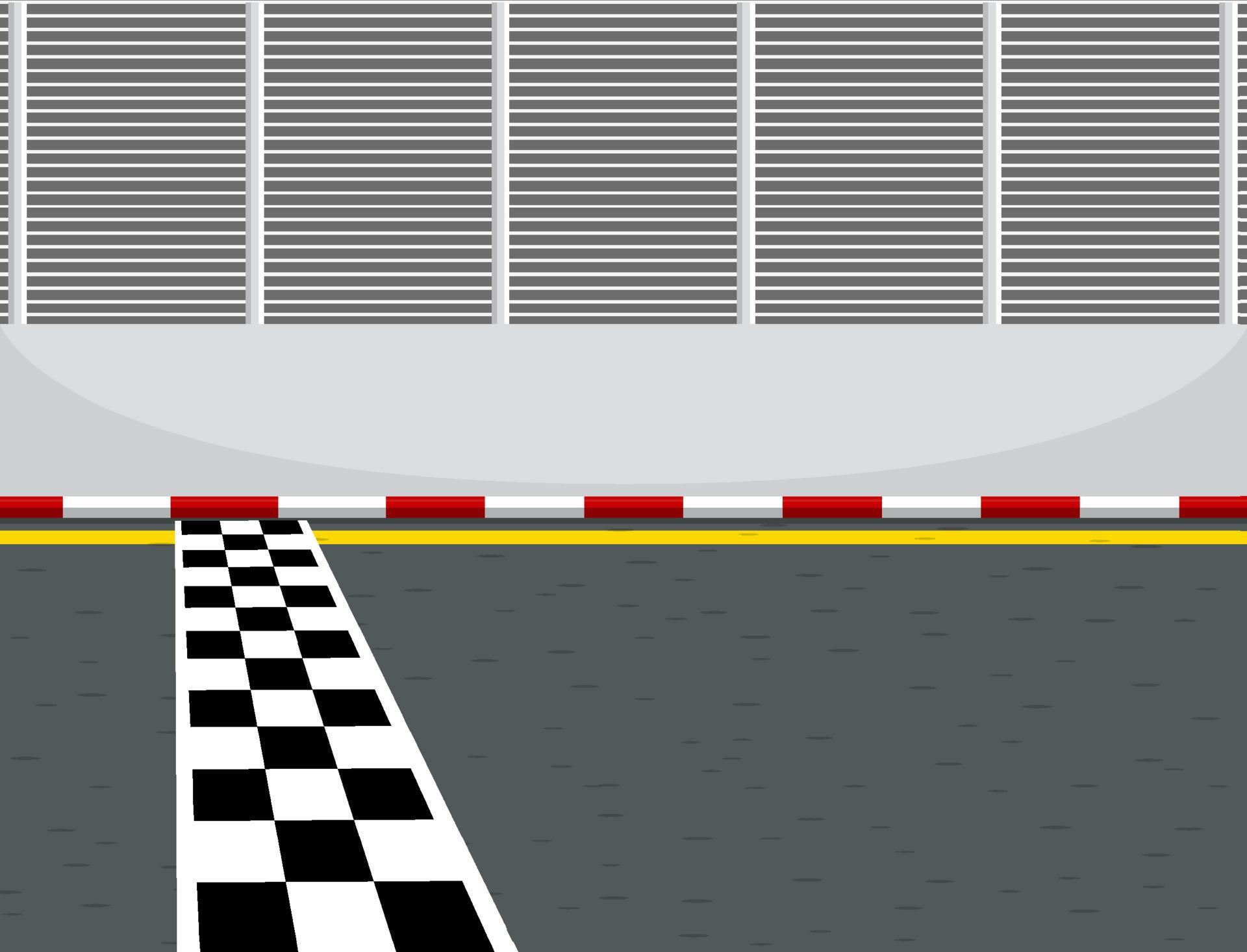 Round 2
1
2
3
GO!
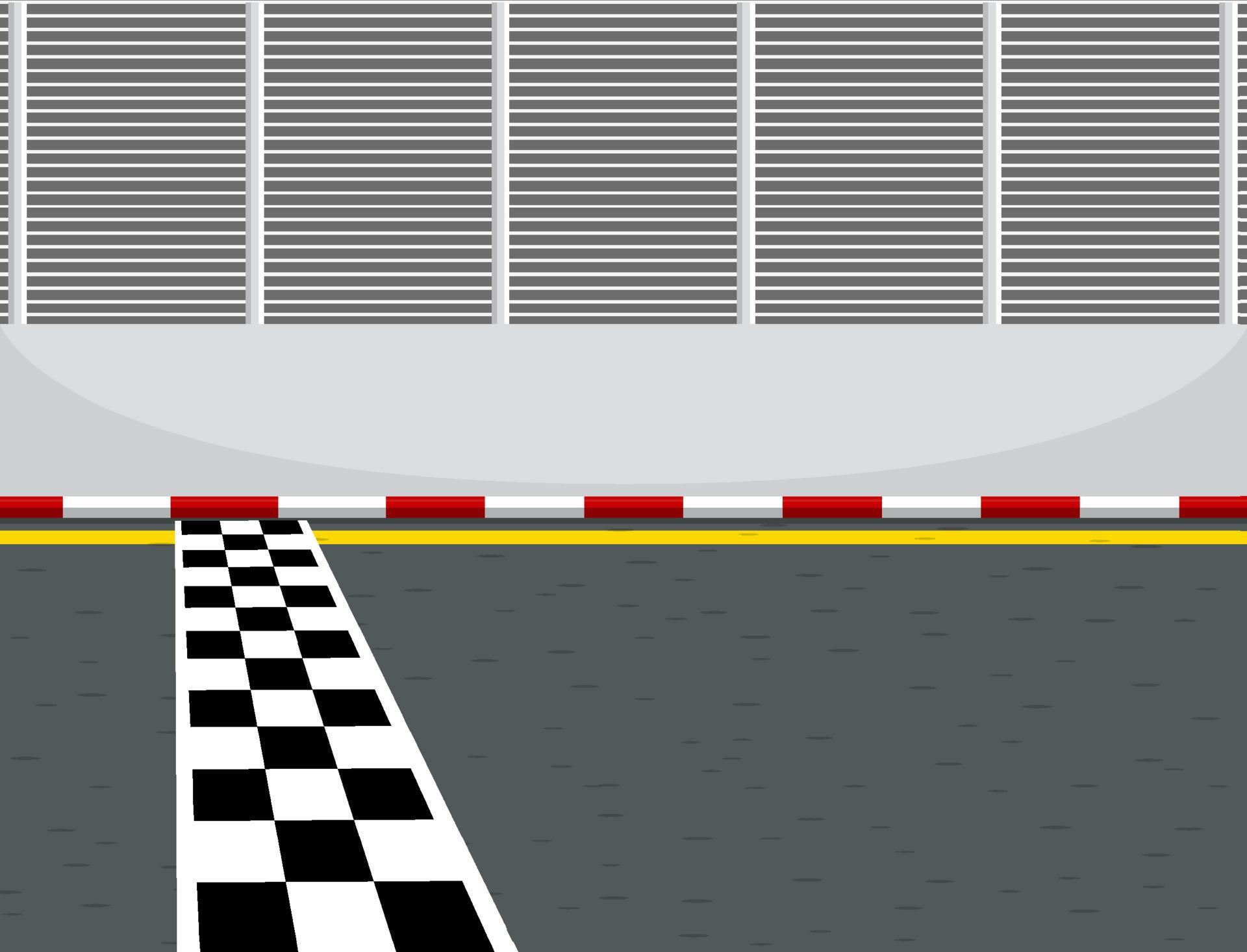 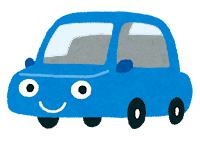 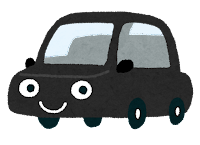 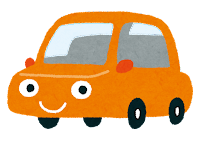 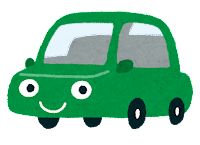 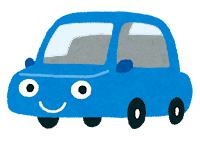 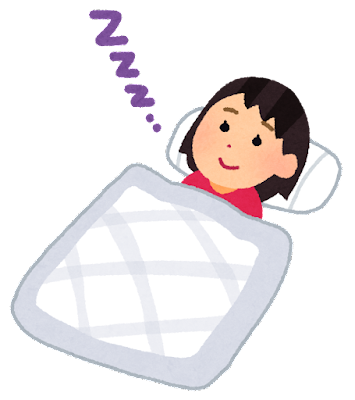 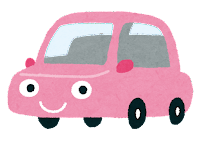 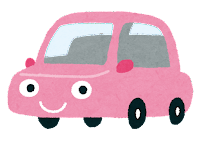 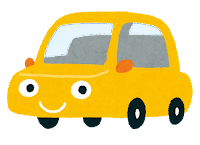 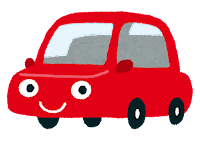 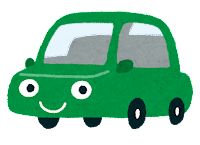 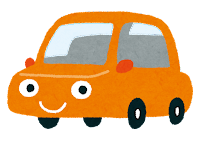 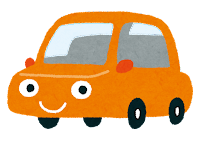 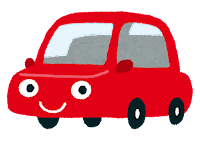 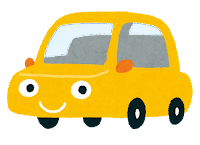 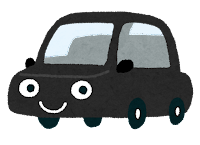 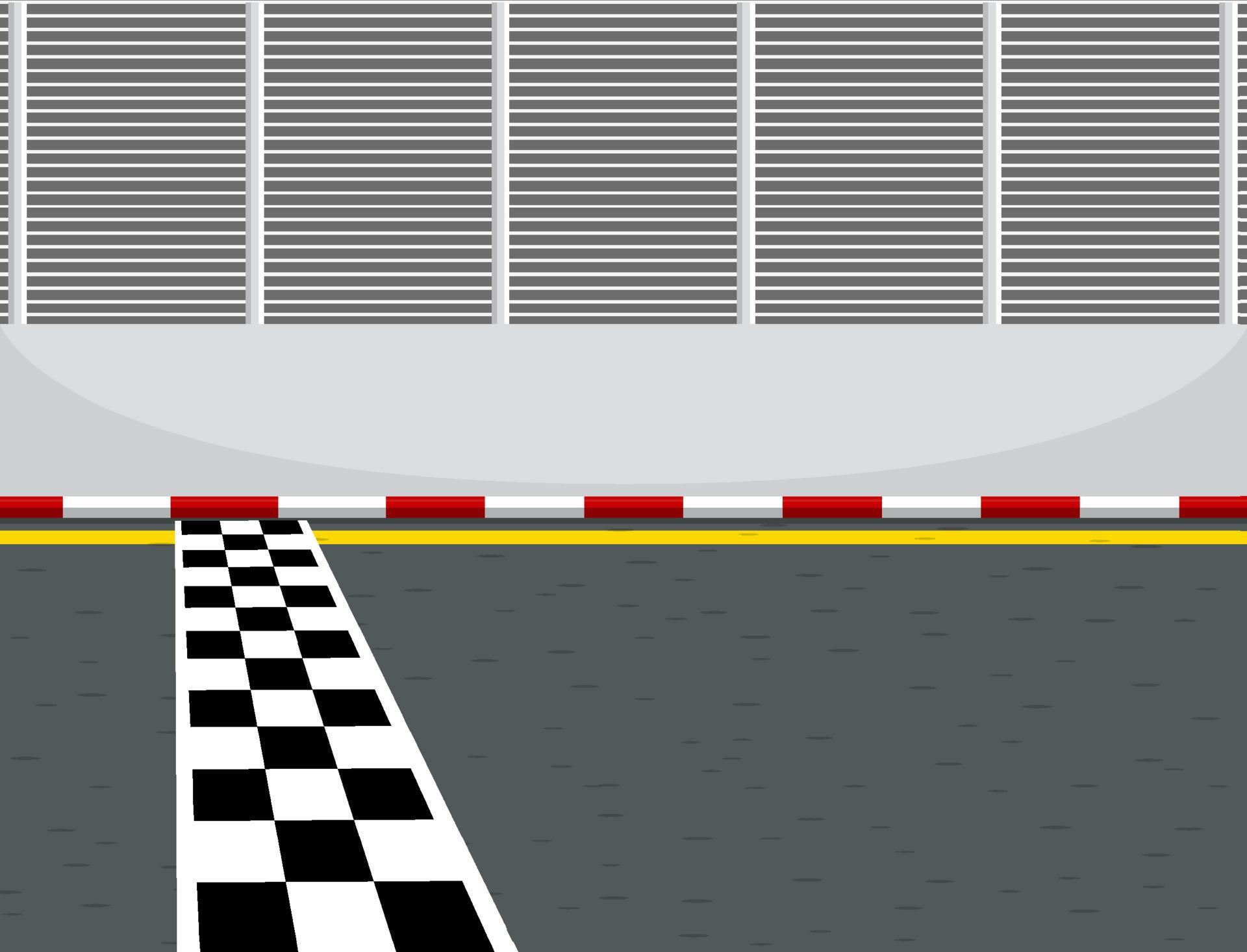 1st
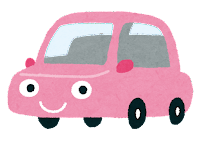 2nd
3rd
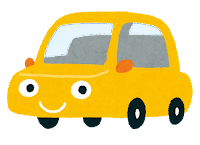 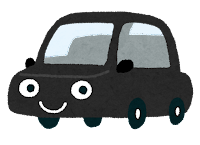 4th
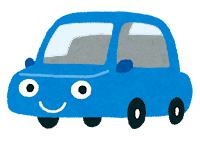 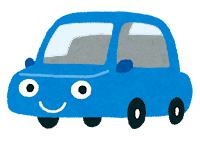 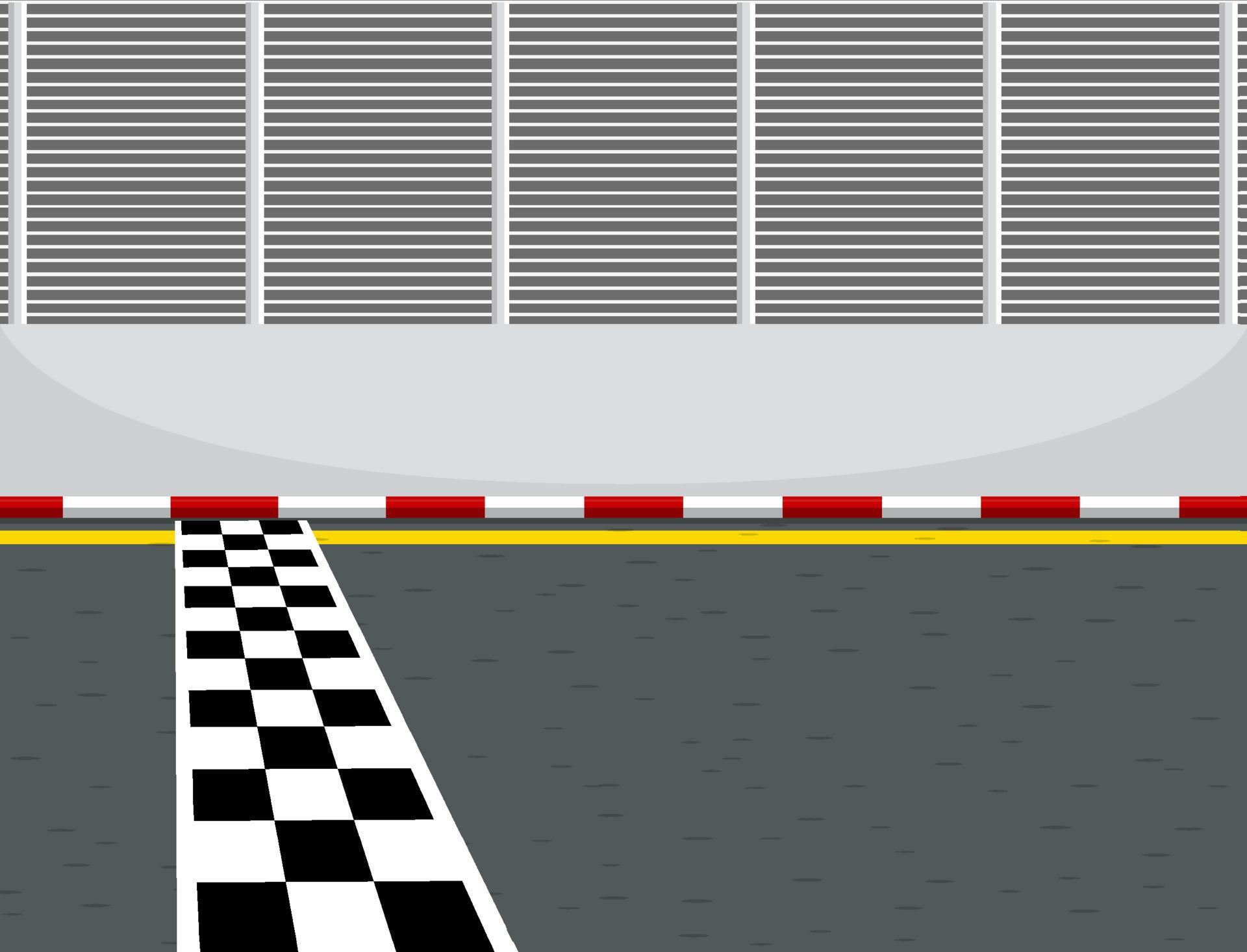 Round 3
1
2
3
GO!
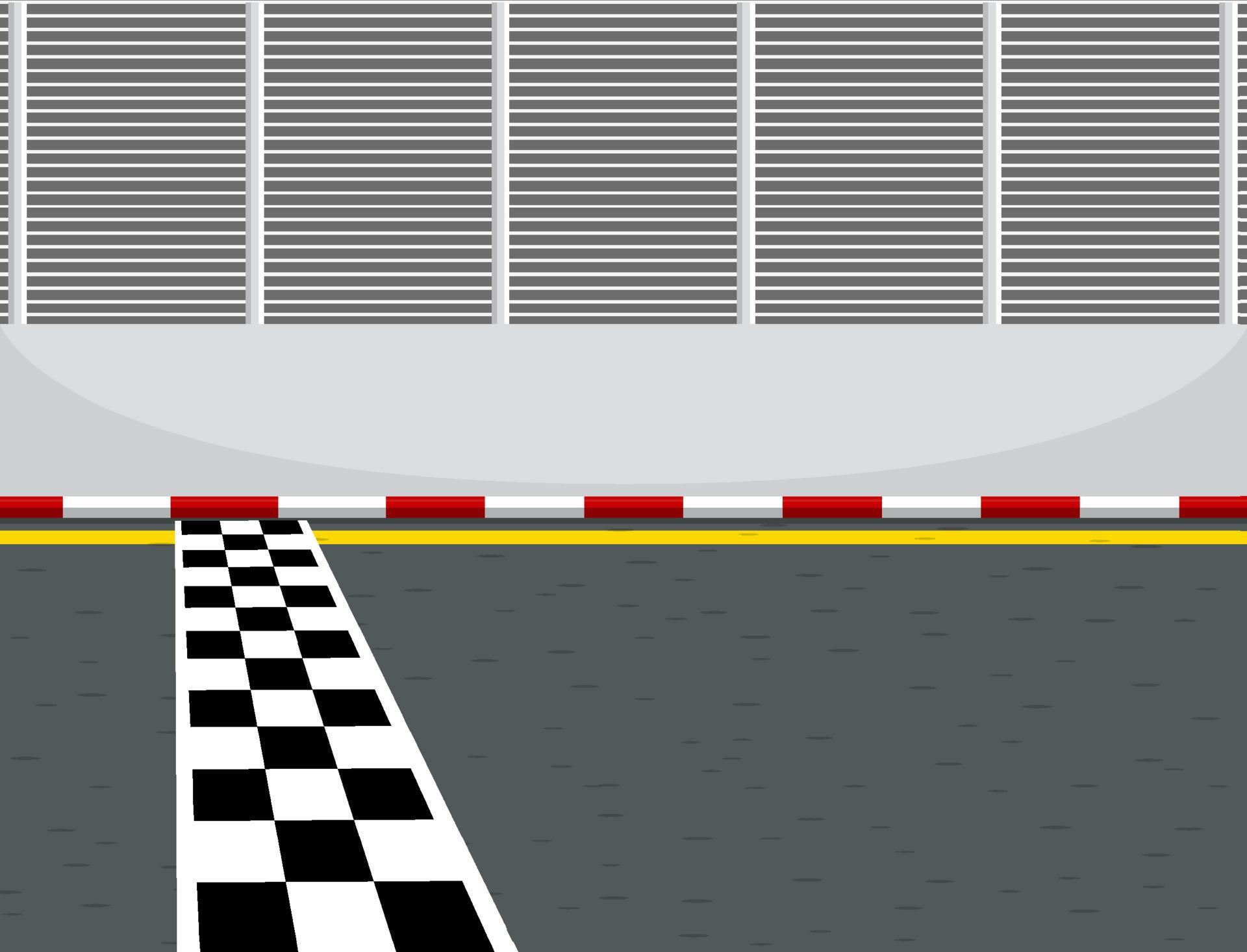 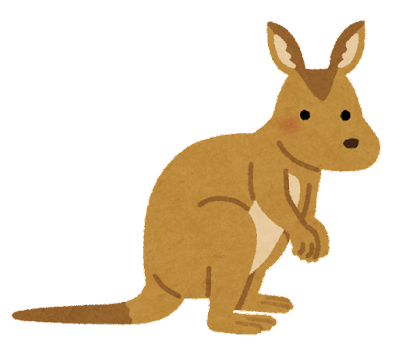 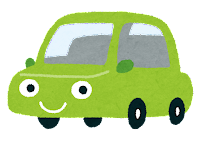 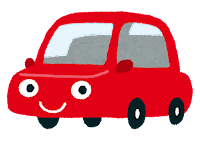 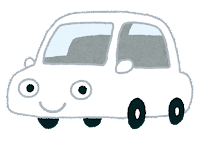 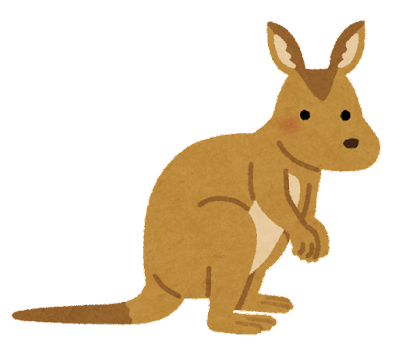 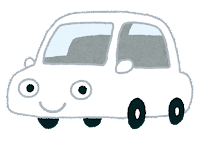 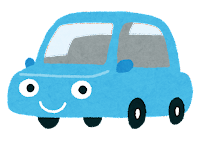 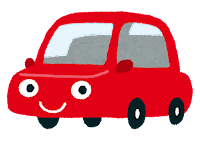 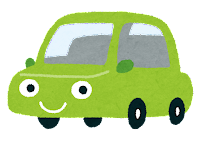 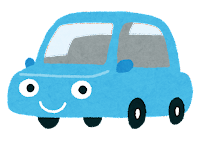 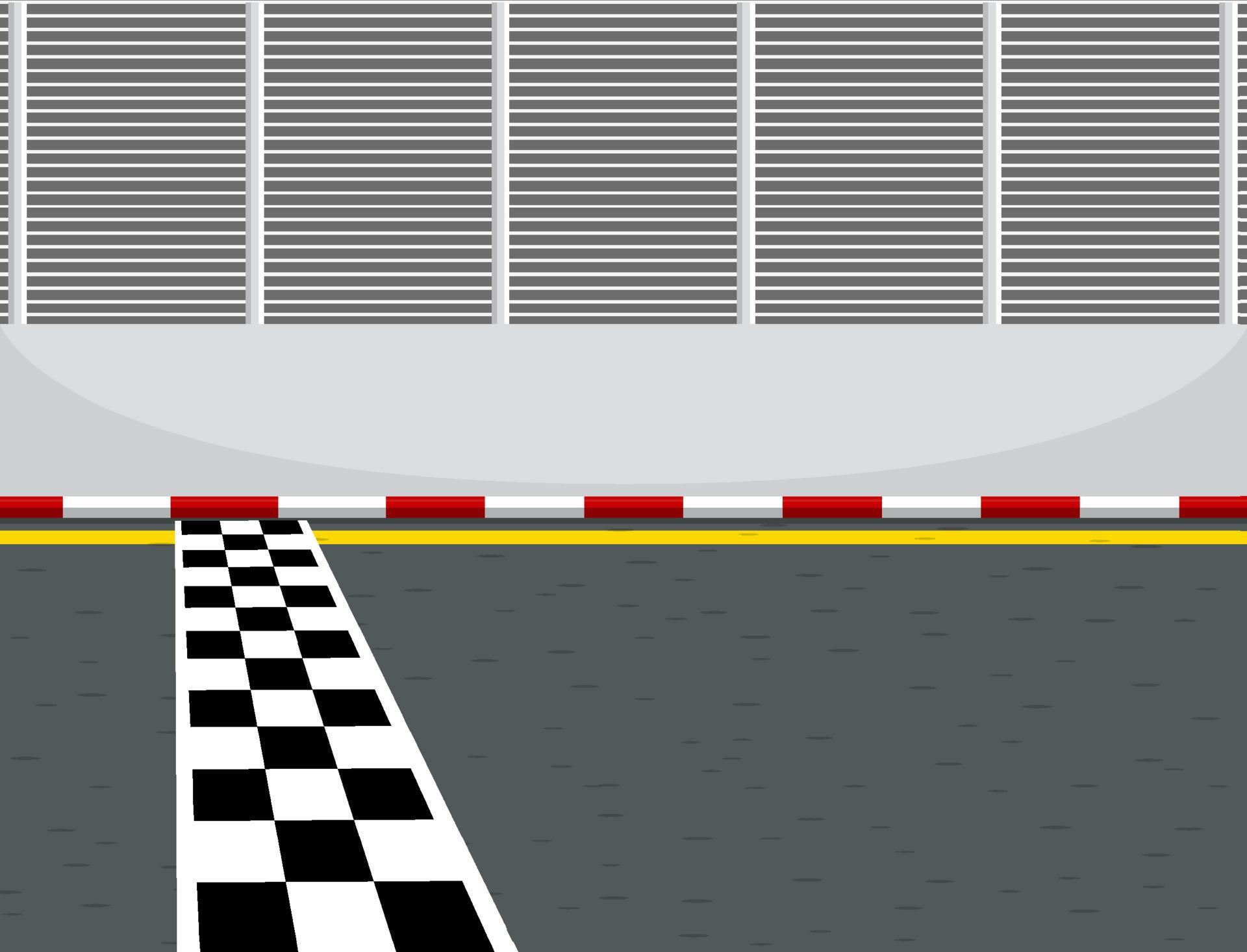 1st
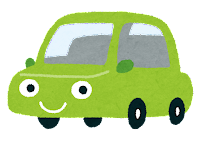 2nd
3rd
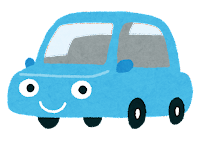 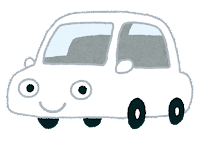 4th
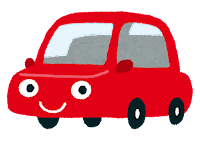 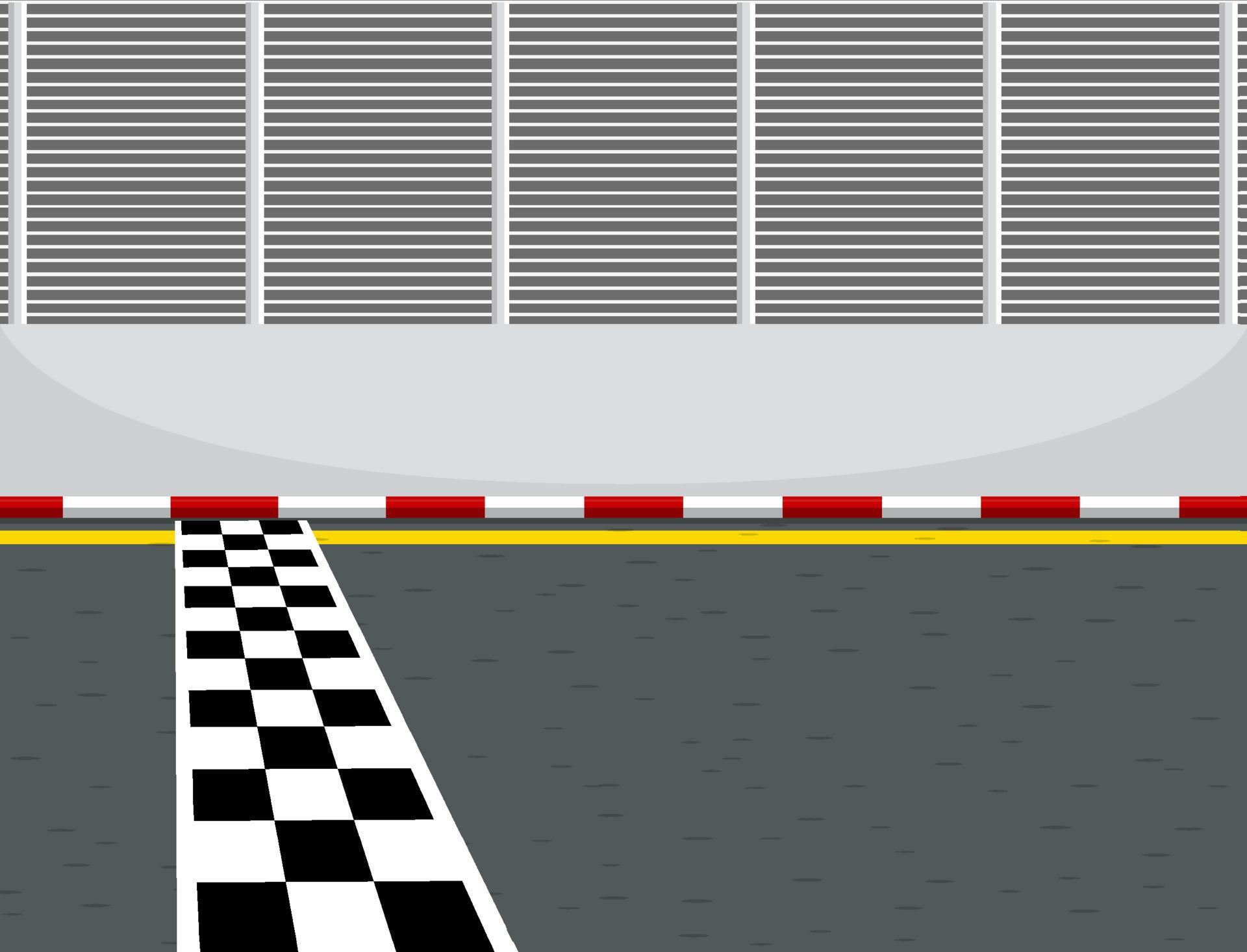 Last Round
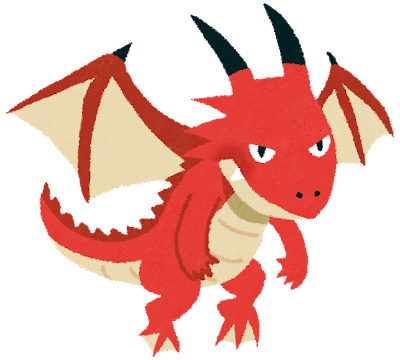 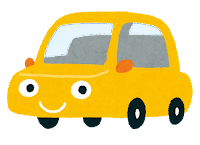 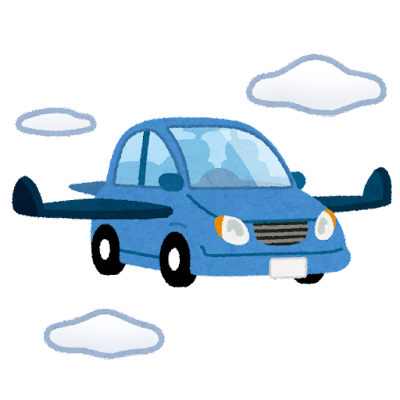 1
2
3
GO!
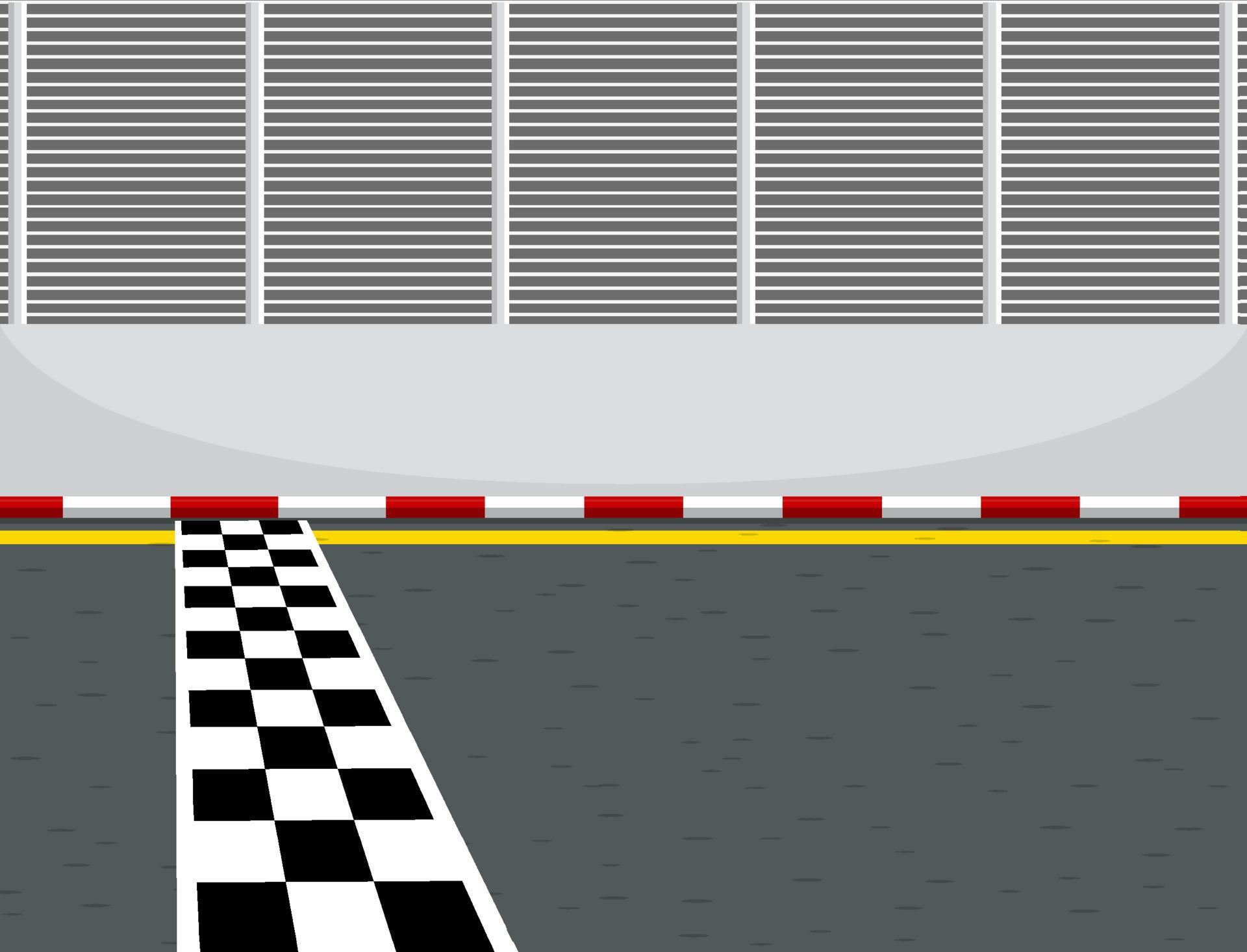 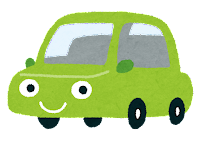 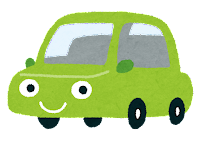 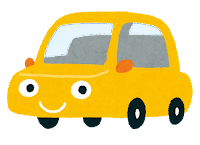 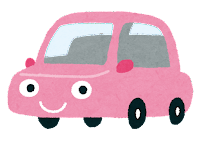 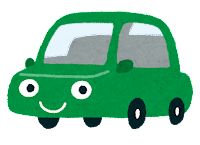 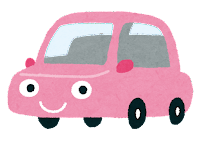 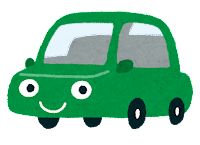 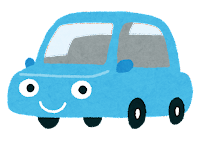 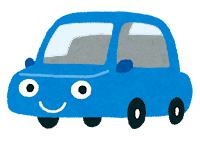 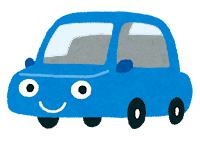 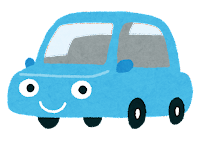 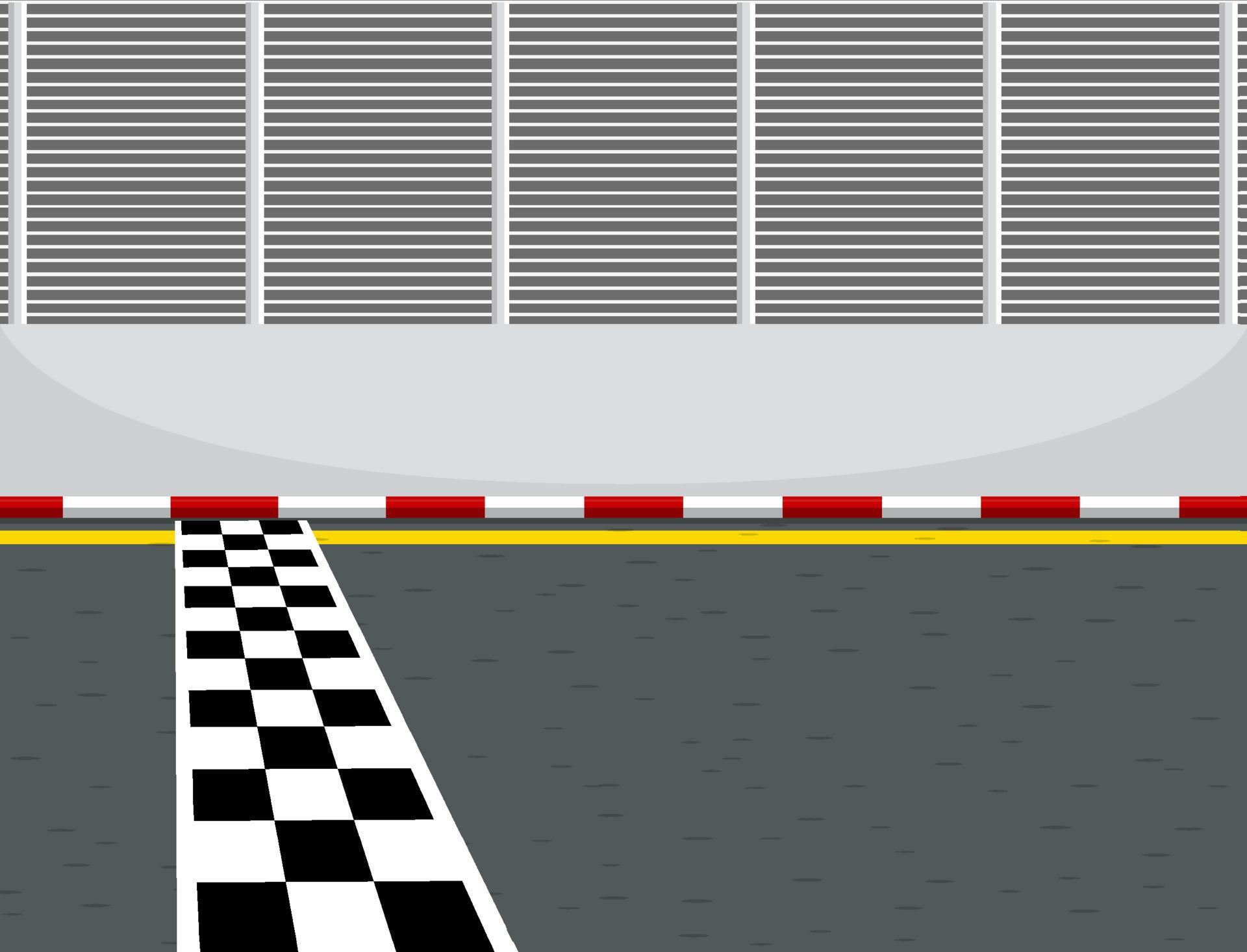 1st
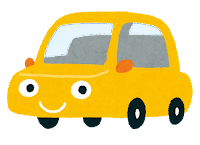 2nd
3rd
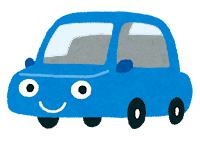 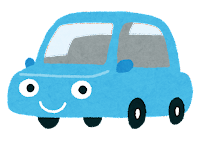 4th
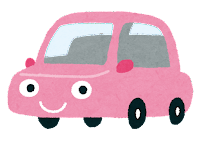 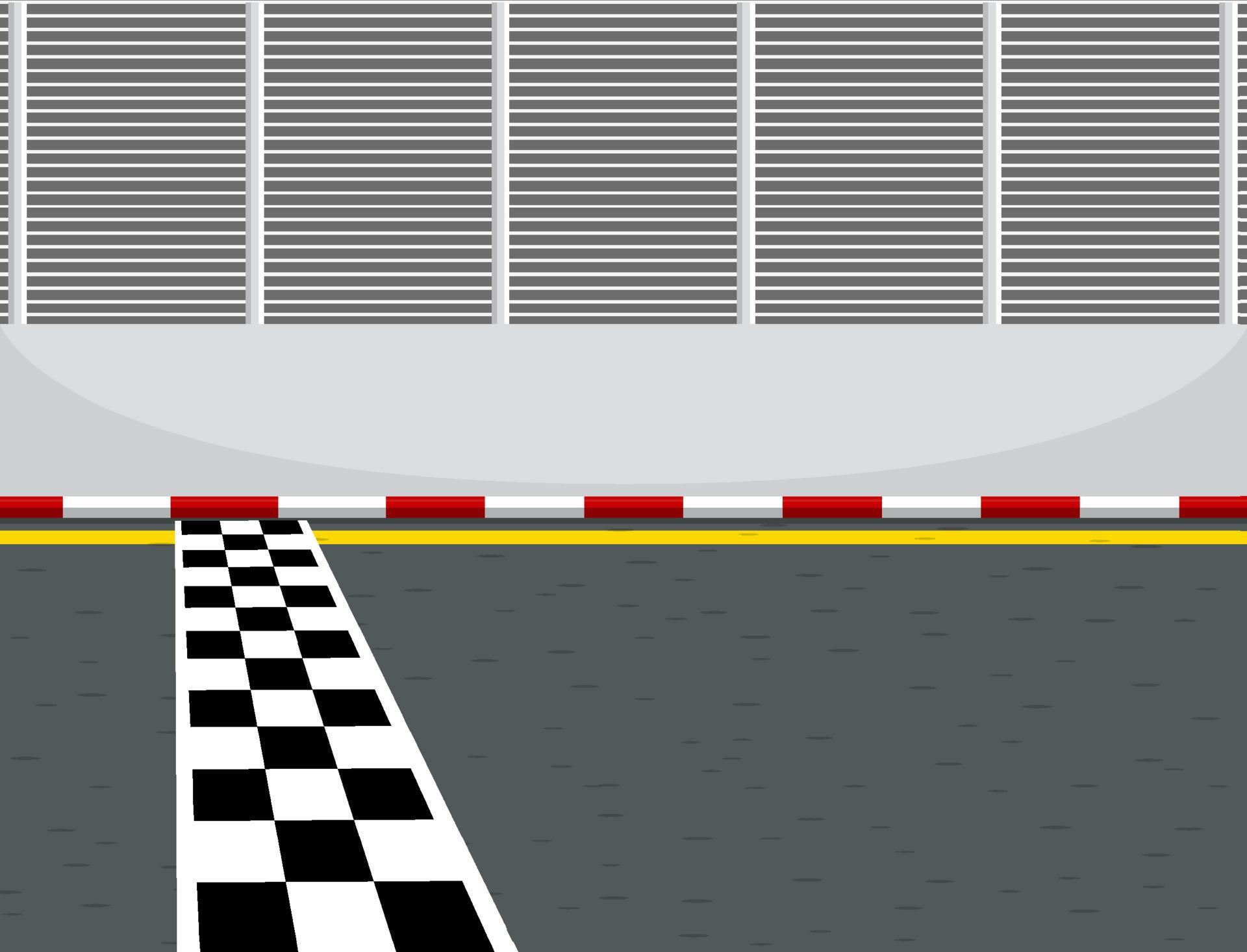 Race track